Слајд презентације у настави

Дигиталне компетенције – основни ниво
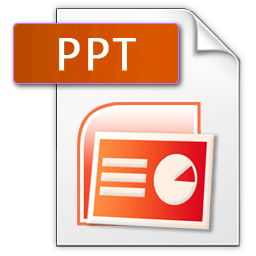 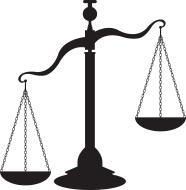 Табла
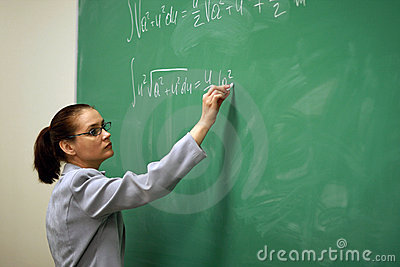 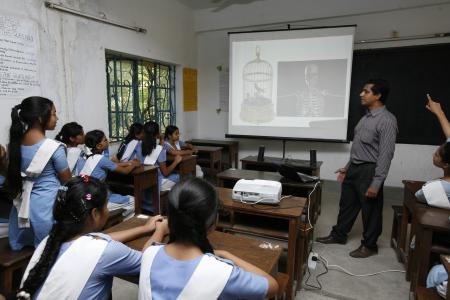 Табла
економичност
 усмеравање пажње на суштину
 конкретизовани садржаји
 интеракција
 истраживачки рад ученика
[Speaker Notes: Најпре питати учеснике да они наброје које су предности слајд презентације.
Свака од тачака објашњена је у материјалу (пдф)]
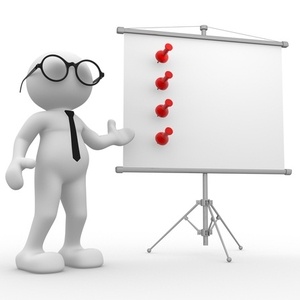 Шта презентујемо?
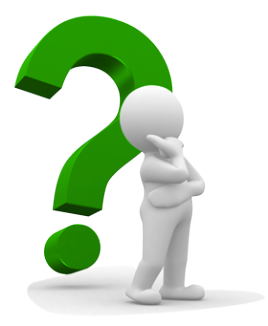 Нову лекцију
Резултате истраживачког рада 
Тему за истраживање бирамо у дигиталној  учионици (Мудл).
[Speaker Notes: За наставнике додати “лекције”.]
Израда презентације
прикупљање материјала (извори на интернету, уџбеници и друга литература) 
поређење извора
избор материјала 
уобличавање материјала (структура презентације)
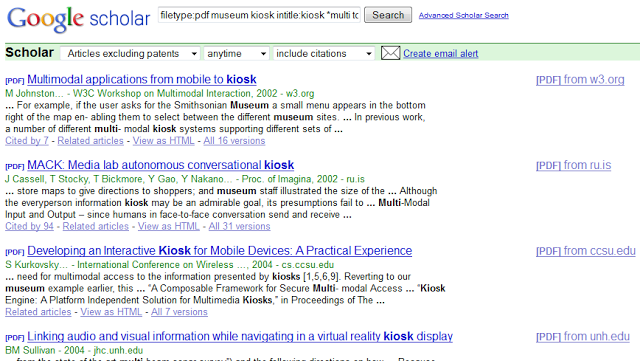 Припрема садржаја презентације кључна је за њен успех.
Структура презентације
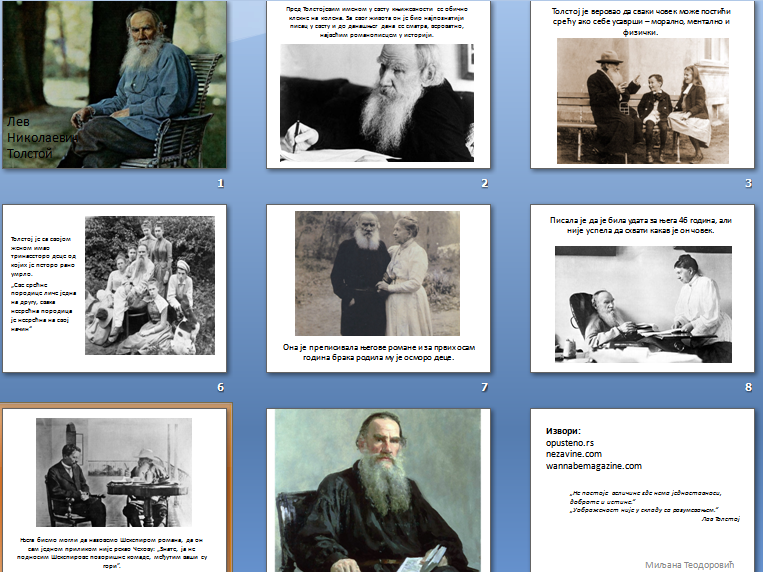 наслов
тезе поткрепљене илустрацијама 
подаци о аутору (могу да стоје и на почетку)
коришћени извори (штампана литература и/или интернет)
КАКО ДО ДОБРЕ ПРЕЗЕНТАЦИЈЕ
••••••••••••••••••••••••••••••••••
Понашајте се као
КУСТОС
Понекад више може да значи мање.
Зато, не трпајте на презентацију све што сте пронашли. 
Бирајте информације, презентујте само  најважније.
Превише предмета чини изложбу пренатрпаном и неупечатљивом.
Увек се излажу само одабрани предмети, пажљиво постављени како би дошли до изражаја. 
Понашајте се тако и са информацијама.
4
кључна приниципа
,,
Што већа слова
Контраст између позадине и  текста
Што мањи садржај слајда
Кратке реченице (тезе)
Превише текста успављује.
Електронски портфолио у образовању
Електронски портфолио је дигитална збирка докумената који приказују напредак, развој и постигнућа неког појединца. У данашње време, које карактерише  убрзана информатизација и глобализација друштва, он је важна ставка приликом добијања запослења и остваривања напретка у каријери, а све више се препознају и његове образовне могућности. 
Електронски портфолио се у школама и на факултетима користи за евидентирање ученичких радова, праћење њиховог развоја током образовног процеса али и за подстицање личне рефлексије и размене идеја.
[Speaker Notes: Избегавајте слајдове који садрже само текст. Највише 6 теза, не дужих од 2 реда.
Превише текста успављује. Ако публика дуго чита слајд, не слуша предавача.]
Користи читљив фонт.
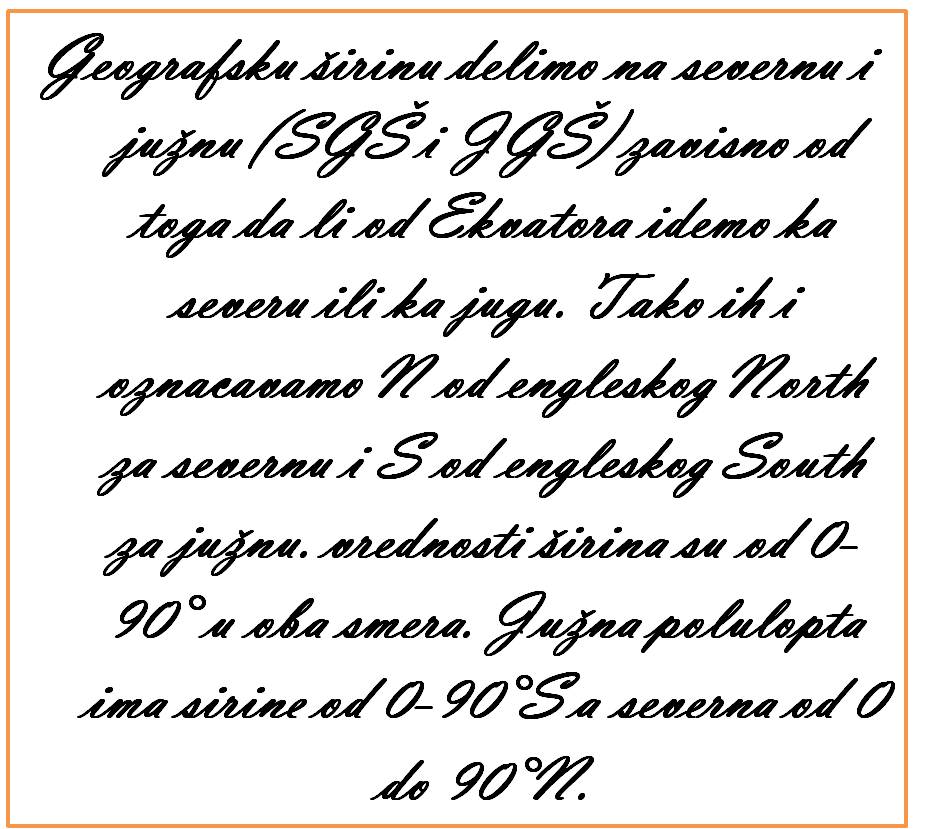 [Speaker Notes: Користите уобичајене фонтове, као што су: Verdana, Corbel, Arial...
Величина фонта не сме да буде мања од 20.  Наслови треба да буду већи.]
Води рачуна о контрасту (позадина / текст)
Основни појмови којима се описује кретање су:
 Путања
 Пређени пут
 Материјална тачка
 Брзина
 Време
 Правац и смер кретања
Води рачуна о контрасту (позадина / текст)
Основни појмови којима се описује кретање су:
 Путања
 Пређени пут
 Материјална тачка
 Брзина
 Време
 Правац и смер кретања
Опрез с анимацијом.
Pridevske zamenice su promenljive vrste reči. One u rečenici imaju istu službu kao i pridevi, odnosno one zamenjuju prideve.
Dele se na:
- Prisvojne (moj, tvoj..)
- Pokazne (ovaj, taj...)
- Upitno-odnosne (koji, čiji...)
- Odrične (nijedan, ničiji...)
- Opšte (svaki, svačiji...)
- Neodređene (neki, nečiji...)
- Ostale (ikoji, ma koji, bilo koji...)
[Speaker Notes: Указати и на добру страну слајда који истиче битно од небитног болдирањем речи.]
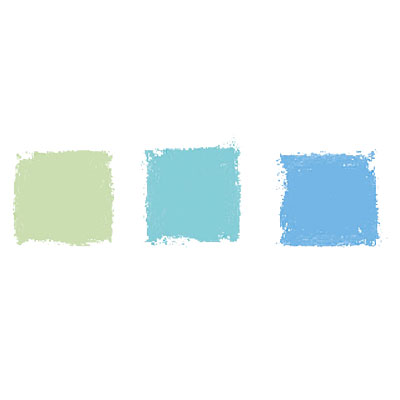 Уједначене 
БОЈЕ
Боје користите доследно. 
Одаберите једну или две и користите само њих.
Погледајте билоборде. 
Шта би било да је текст ситан, нејасан и у боји која се стапа са позадином?
„Слика заиста вреди хиљаду речи. Но, мора бити добра.”
"A picture is indeed worth a thousand words. But it must be a good one."  D. Leeds
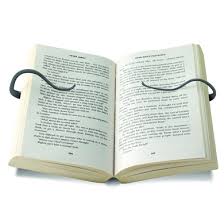 Само текстуална  информација= 
10% остаје у сећању
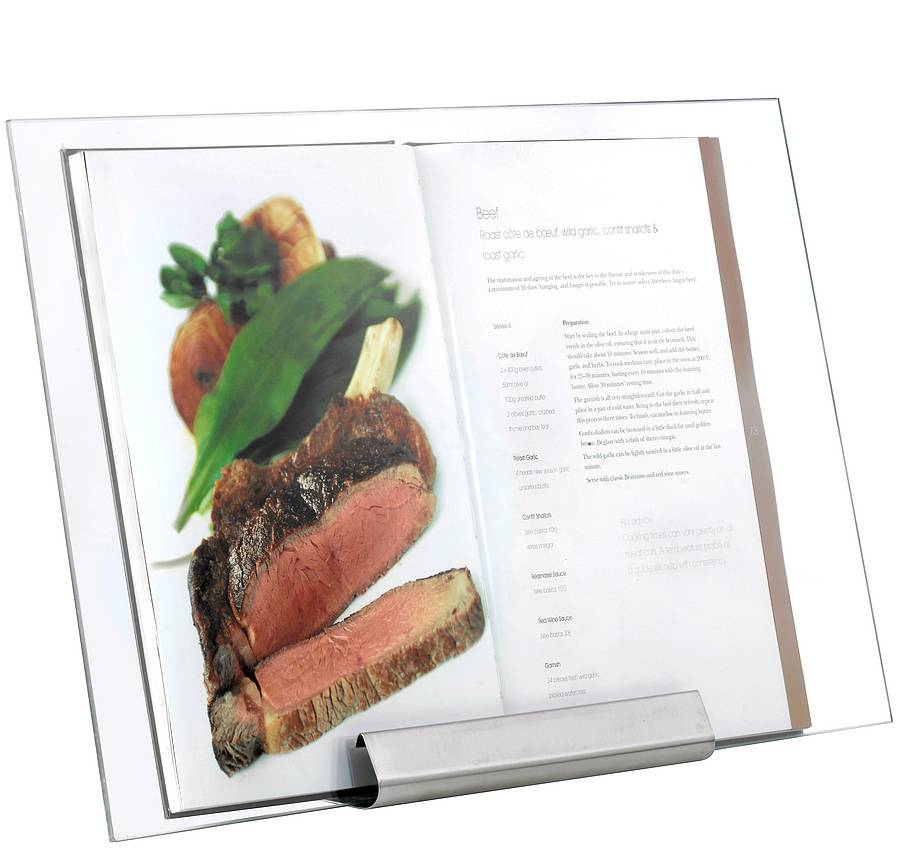 Информација и илустрација = 
65 % остаје у сећању
Избор 
ИЛУСТРАЦИЈЕ
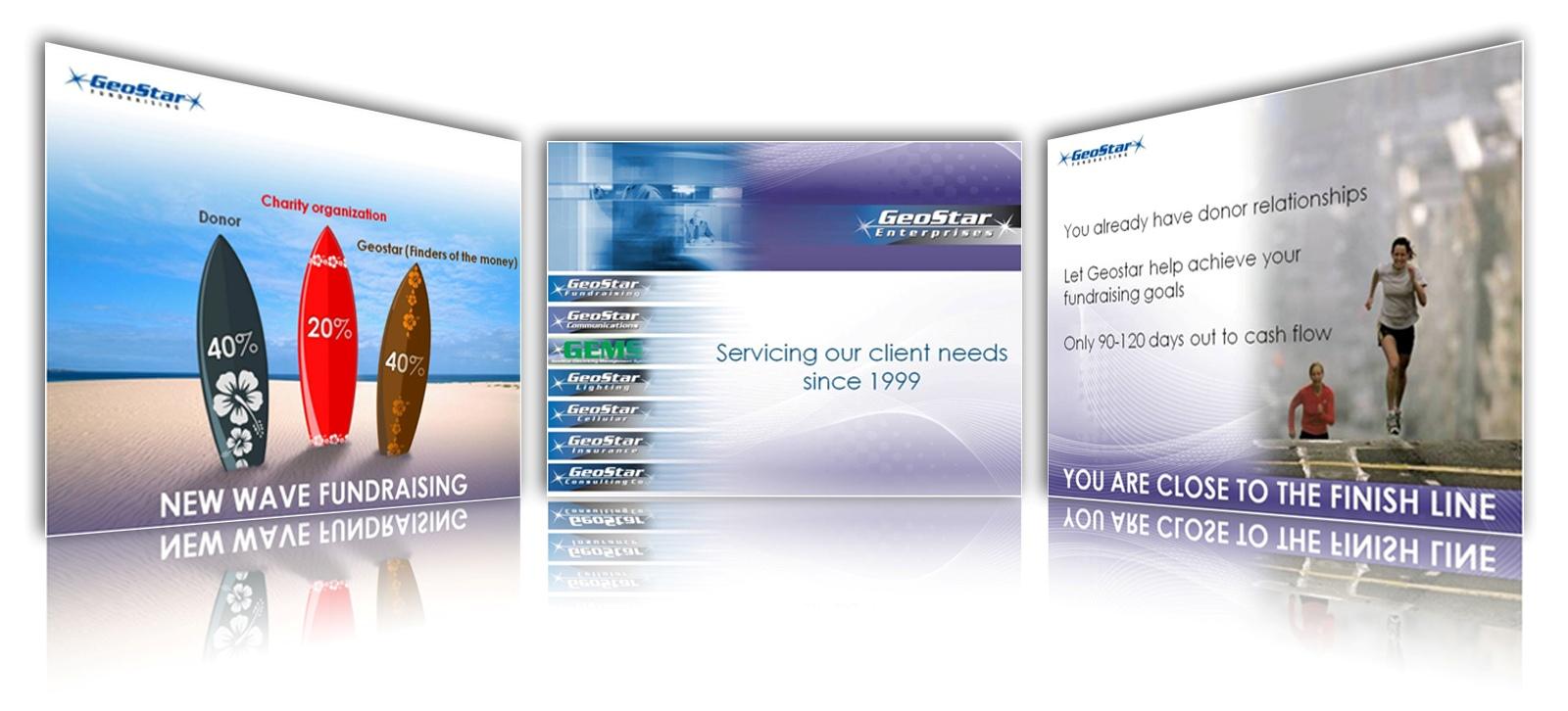 Илустрације треба да буду повезане са текстом.
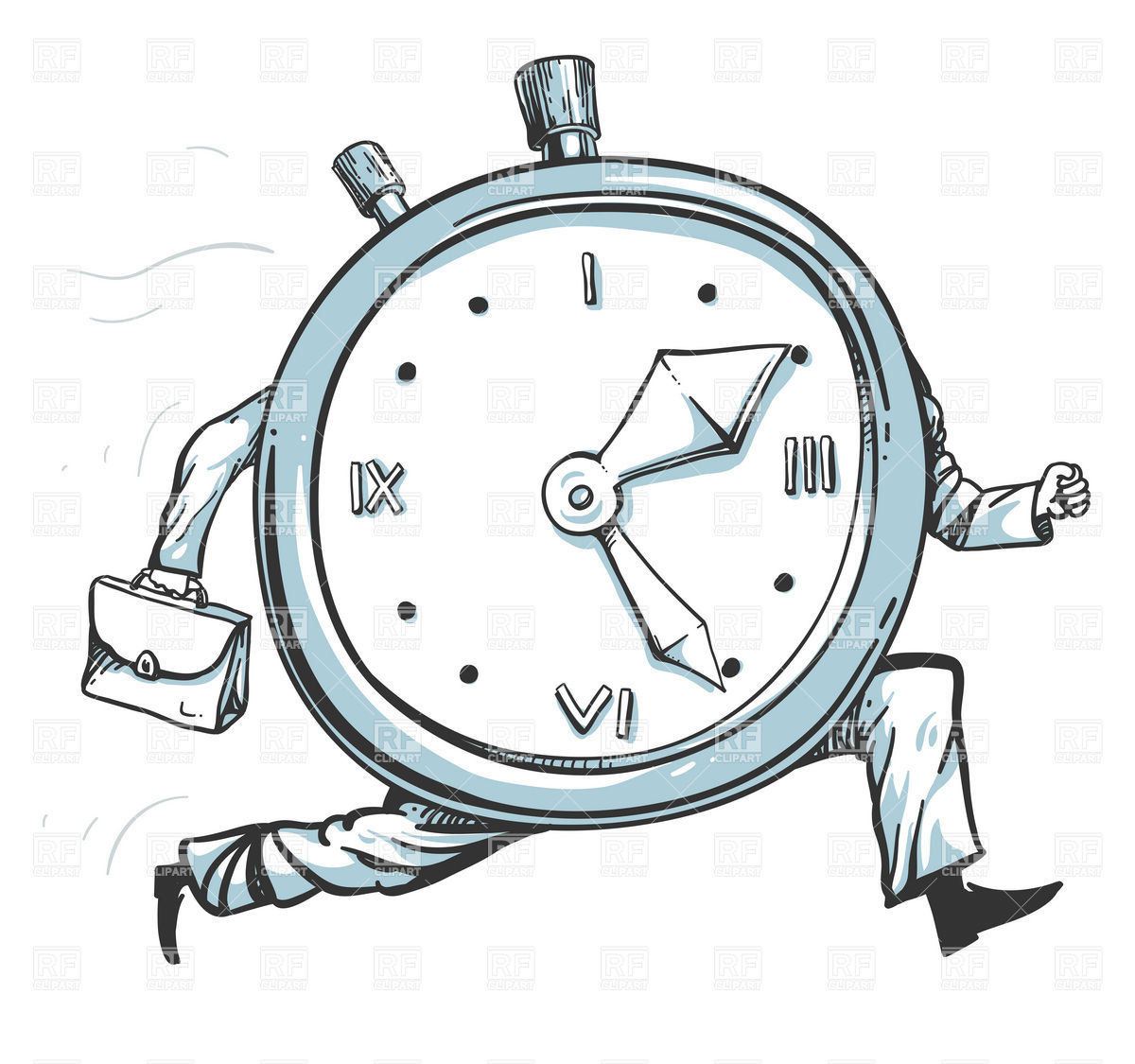 Клипарт
je застарео.
Овакве илустрације треба избегавати.
НАЧИН ПРЕЗЕНТОВАЊА
••••••••••••••••••••••••••••••••••
Презентација као
Прича
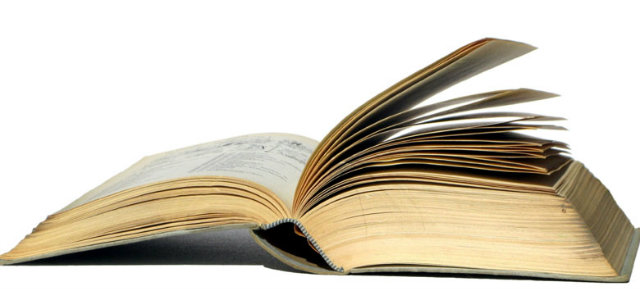 Покушајте презентовати као да причате причу.
Оставите  утисак!
Добро осмишљена, оригинална и лепо уобличена презентација помаже да оставите добар утисак.
ЕНЕРГИЈА
Ентузијазам је заразан. Енергичан наступ буди пажњу публике и интересовање за тему.
ГЛАС
Јачина, интонација и изговор су врло важни у презентовању.
НЕ
ЧИТАЈТЕ!
Не читајте с презентације. 
Ако сте несигурни и имате трему, спремите папир који ће вам служити као подсетник.
ИНТЕРАКЦИЈА
Има ли неко питања за моје одговоре?
“Does anyone have any questions for my answers?”
			     H. Kissinger
Критеријуми за оцењивање презентације
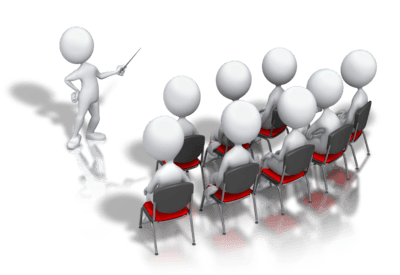 Јасноћа
Информативност
Креативност
Јасноћа
да ли је све јасно
 да ли су чињенице повезане и добро објашњавају појам
 да ли је излагач разумљив и да ли га је лако пратити
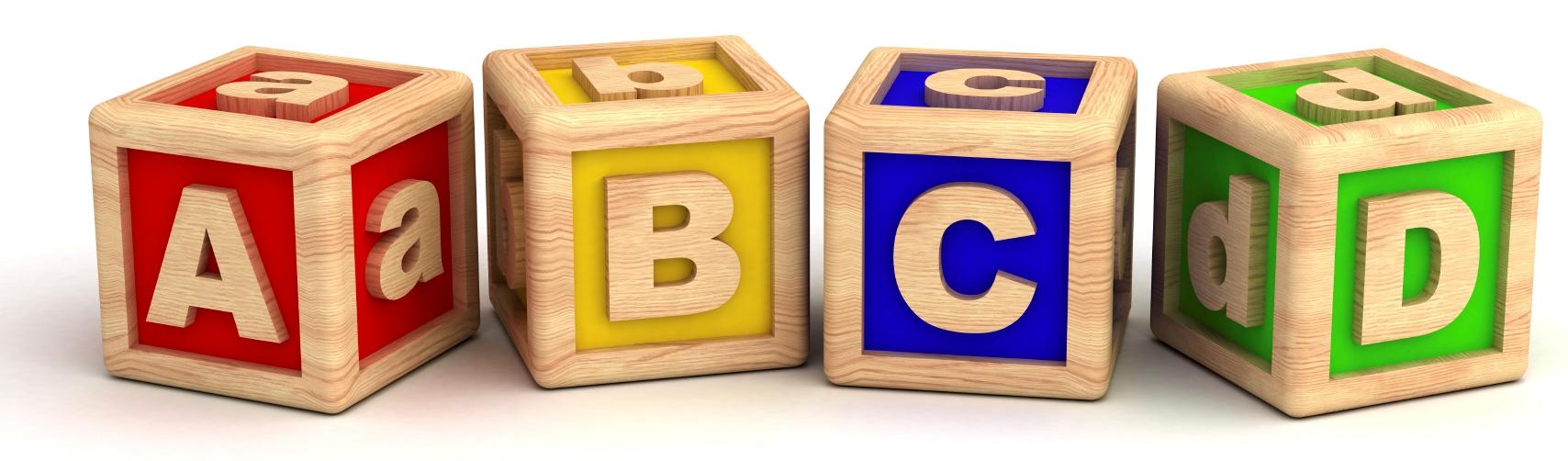 Користите што једноставнији језик, будите разумљиви. 
Стручни изрази неће импресинирати публику.
Информативност
Шта ће моји другари научити?
Презентација треба да буде корисна онима којима је намењена.
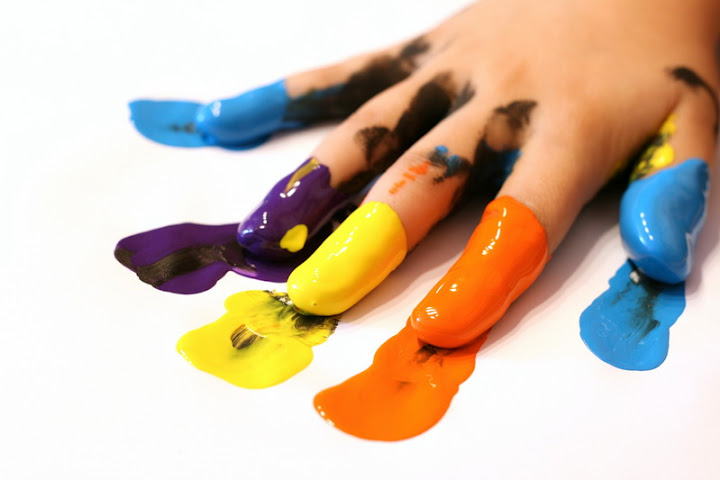 Креативност
Започните своју презентацију на неуобичајен начин: анегдотом, занимљивошћу из живота писца...
садржај је изнешен на занимљив и оригиналан начин 
излагање је занимљиво, динамично